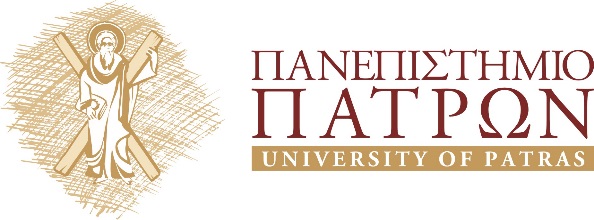 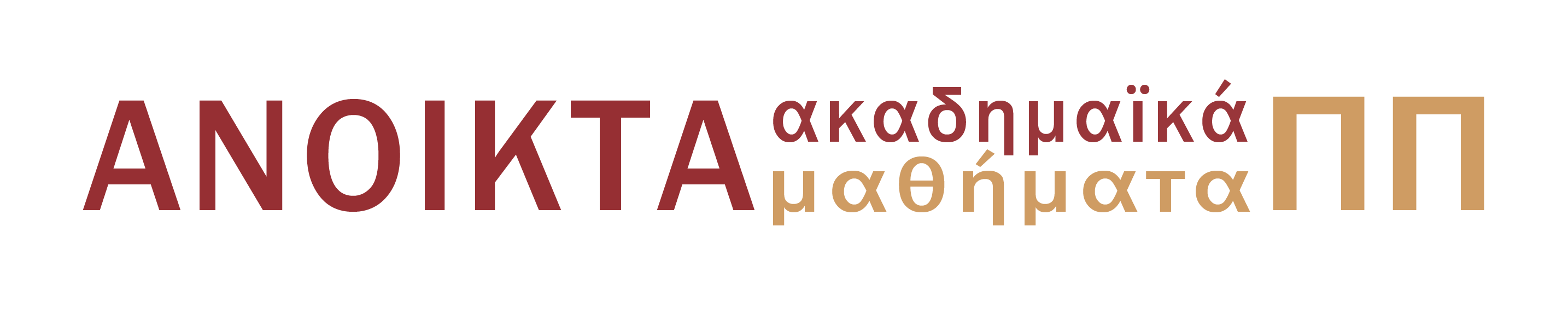 ΦΙΛΟΣΟΦΙΑ ΤΟΥ ΔΙΚΑΙΟΥ Ενότητα 5: Ισχύς του δικαίου: πότε και πώς ισχύει ο νόμος  Διδάσκων: Μιχαήλ Παρούσης, Αναπλ. Καθηγητής

Σχολή Ανθρωπιστικών και Κοινωνικών ΣπουδώνΤμήμα Φιλοσοφίας
Σκοποί ενότητας
Από την  έννοια του θεσμού στην έννοια του νόμου
Νομικός θετικισμός 
Επιστήμη δικαίου
John Austin
Hans Kelsen
H.L.A HART
Αριστοτέλης
1. Ισχύς του δικαίου
Ο νόμος συνδέεται με την ελευθερία
Μέσα από το δίκαιο σήμερα προκύπτουν θεσμοί
Όταν συζητάμε για το κατά πόσο το δίκαιο έχει ισχύ είναι σαν να λέμε πότε και πώς ισχύει ο νόμος
2. Νομικός θετικισμός
Οι νόμοι ισχύουν κυρίως τυπικά
Μπορεί να ισχύει οποιοσδήποτε νόμος 
 Δεν χρειάζεται να τον κρίνω ως ακολουθητέο ή μη βάσει περιεχομένου
3. Σχολή φυσικού δικαίου
Να μην υπάρχει σύγκρουση μεταξύ του περιεχομένου του δικαίου και των θεμελιωδών δικαιοπολιτικοηθικών αρχών δικαιοσύνης

Άρα, κρίνει την ισχύ του νόμου με την ιδέα της δικαιοσύνης
4. Επιστήμη δικαίου
Πρέπει να ξεχωρίσω το δίκαιο από την ηθική
Το να περάσω από μια επιστημολογική ανάγκη διάκρισης του δικαίου, σε ένα συμπέρασμα, όπου να λέει ,ότι το δίκαιο ισχύει ανεξάρτητα από το, αν και κατά πόσο συγκρούεται με την ηθική, είναι ένα τεράστιο χάσμα
5. John Austin
Νομικός θετικισμός
Θεωρία προσταγών
Για να κατανοήσω μια κοινωνία πρέπει να έχω τη θέση ενός παρατηρητή
Πρώτη θετικιστική προσέγγιση του δικαίου
Ο νομικός θετικισμός ξεκινάει σαν μια επιστημονική ανάγκη ανάλυσης του δικαίου.
6. Hans Kelsen
Καθαρή θεωρία του δικαίου
Για να καταλάβουμε το δίκαιο πρέπει να το δούμε από τη σκοπιά εκείνων που αφορά, ανεξάρτητα από αξιολογήσεις και συστήματα
Από πού έλκει την ισχύ του το σύνταγμα;
Το θεμέλιο του είναι πρέπει να είναι μια δεοντολογική επιταγή
Κριτική στη θεωρία του Austin
7. H.L.A HART
Υπεράσπιση της θεωρίας του Austin
 Επαναφέρει το δίκαιο στη σκοπιά που έχει κανείς ως πολίτης
Το κύριο πρόβλημα : πώς γίνεται να τηρείται και να αναγνωρίζεται ένας κανόνας ως κανόνας δικαίου
8.Αριστοτέλης
Ηθικά Νικομάχεια: πολιτικόν δίκαιο :
 1) φυσικό δίκαιο
  2) θετικό δίκαιο

Το θετικό δίκαιο : νομικό, δηλαδή παίρνει το περιεχόμενό του όταν το ψηφίσουμε
Το φυσικό δίκαιο είναι μέρος του πολιτικού δικαίου δικαιωματικά
Τέλος ενότητας
Σημείωμα Αναφοράς
Copyright Πανεπιστήμιο Πατρών, Παρούσης Μιχαήλ 2015. «Φιλοσοφία του Δικαίου. Ισχύς του δικαίου: πότε και πώς ισχύει ο νόμος». Έκδοση: 1.0. Πάτρα 2014. Διαθέσιμο από τη δικτυακή διεύθυνση: https://eclass.upatras.gr/courses/PHIL1918/
Χρηματοδότηση
Το παρόν εκπαιδευτικό υλικό έχει αναπτυχθεί στo πλαίσιo του εκπαιδευτικού έργου του διδάσκοντα.
Το έργο «Ανοικτά Ακαδημαϊκά Μαθήματα στο Πανεπιστήμιο Πατρών» έχει χρηματοδοτήσει μόνο την αναδιαμόρφωση του εκπαιδευτικού υλικού. 
Το έργο υλοποιείται στο πλαίσιο του Επιχειρησιακού Προγράμματος «Εκπαίδευση και Δια Βίου Μάθηση» και συγχρηματοδοτείται από την Ευρωπαϊκή Ένωση (Ευρωπαϊκό Κοινωνικό Ταμείο) και από εθνικούς πόρους.
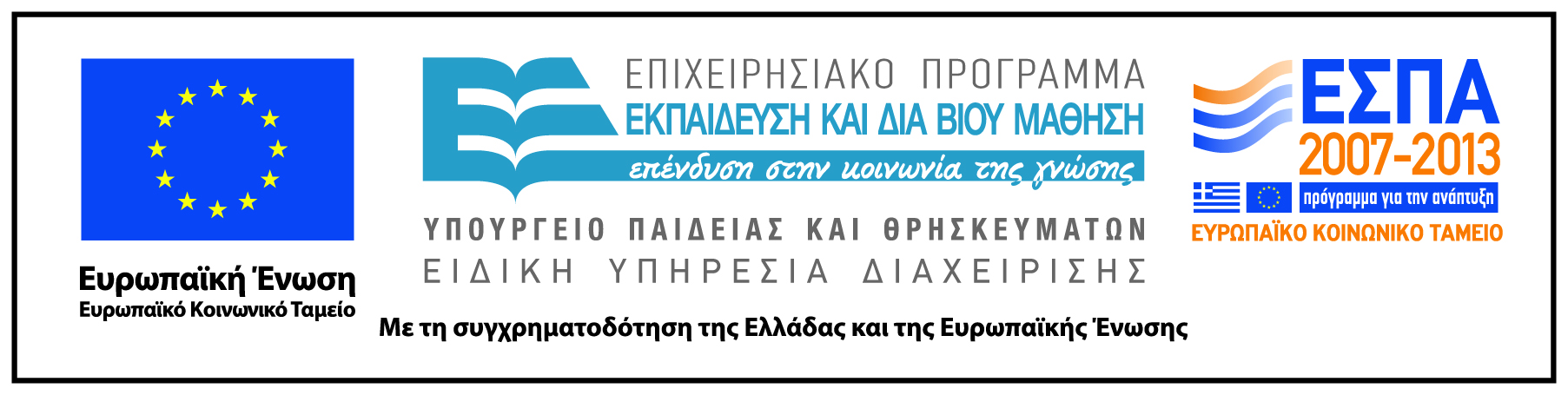 Σημείωμα Αδειοδότησης
Το παρόν υλικό διατίθεται με τους όρους της άδειας χρήσης Creative Commons Αναφορά, Μη Εμπορική Χρήση Παρόμοια Διανομή 4.0 [1] ή μεταγενέστερη, Διεθνής Έκδοση.   Εξαιρούνται τα αυτοτελή έργα τρίτων π.χ. φωτογραφίες, διαγράμματα κ.λ.π.,  τα οποία εμπεριέχονται σε αυτό και τα οποία αναφέρονται μαζί με τους όρους χρήσης τους στο «Σημείωμα Χρήσης Έργων Τρίτων».



    
                 
[1] http://creativecommons.org/licenses/by-nc-sa/4.0/
 

Ως Μη Εμπορική ορίζεται η χρήση:
που δεν περιλαμβάνει άμεσο ή έμμεσο οικονομικό όφελος από την χρήση του έργου, για το διανομέα του έργου και αδειοδόχο
που δεν περιλαμβάνει οικονομική συναλλαγή ως προϋπόθεση για τη χρήση ή πρόσβαση στο έργο
που δεν προσπορίζει στο διανομέα του έργου και αδειοδόχο έμμεσο οικονομικό όφελος (π.χ. διαφημίσεις) από την προβολή του έργου σε διαδικτυακό τόπο

Ο δικαιούχος μπορεί να παρέχει στον αδειοδόχο ξεχωριστή άδεια να χρησιμοποιεί το έργο για εμπορική χρήση, εφόσον αυτό του ζητηθεί.
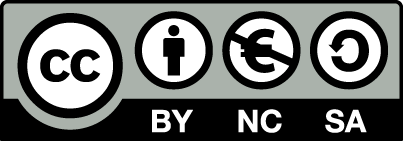